TEE TULEVAISUUTTA & VOITA KESÄTYÖ
VAIKUTA IDEALLASI TULEVAISUUDEN SUUNTAAN.  
KOKOA TIIMI (3–5 henkilöä)
KEKSI IDEA
OSALLISTU KILPAILUUN
PALKINTONA KESÄTYÖ
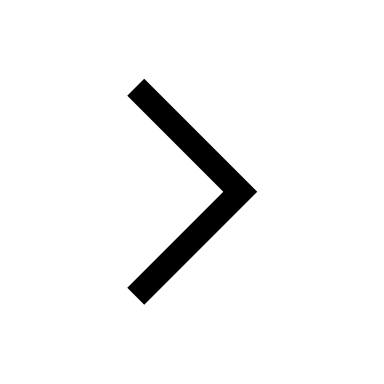 Kilpailun hakuaika 1.11.2023–29.2.2024.

WWW.THISISSPRING.FI
Spring on ideakilpailu 15–19-vuotiaille nuorille.
TEE TULEVAISUUTTA & VOITA KESÄTYÖ
VAIKUTA IDEALLASI TULEVAISUUDEN SUUNTAAN.  
KOKOA TIIMI (3–5 henkilöä)
KEKSI IDEA
OSALLISTU KILPAILUUN
PALKINTONA KESÄTYÖ
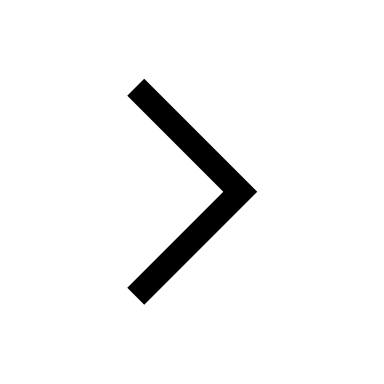 Kilpailun hakuaika 1.11.2023–29.2.2024.

WWW.THISISSPRING.FI
Spring on ideakilpailu 15–19-vuotiaille nuorille.
TEE TULEVAISUUTTA & VOITA KESÄTYÖ
VAIKUTA IDEALLASI TULEVAISUUDEN SUUNTAAN.  
KOKOA TIIMI (3–5 henkilöä)
KEKSI IDEA
OSALLISTU KILPAILUUN
PALKINTONA KESÄTYÖ
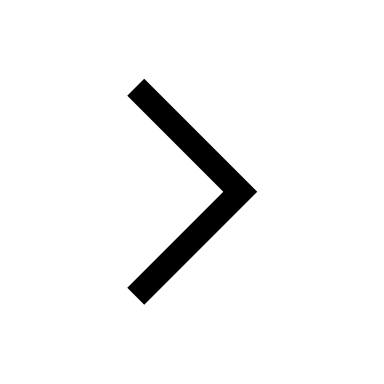 Kilpailun hakuaika 1.11.2023–29.2.2024.

WWW.THISISSPRING.FI
Spring on ideakilpailu 15–19-vuotiaille nuorille.
TEE TULEVAISUUTTA & VOITA KESÄTYÖ
VAIKUTA IDEALLASI TULEVAISUUDEN SUUNTAAN.  
KOKOA TIIMI (3–5 henkilöä)
KEKSI IDEA
OSALLISTU KILPAILUUN
PALKINTONA KESÄTYÖ
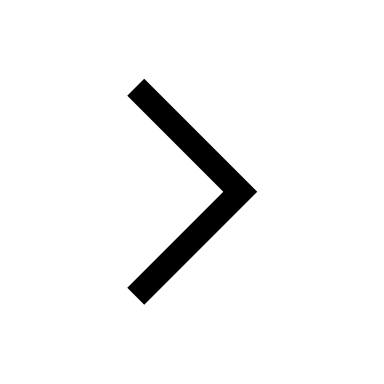 Kilpailun hakuaika 1.11.2023–29.2.2024.

WWW.THISISSPRING.FI
Spring on ideakilpailu 15–19-vuotiaille nuorille.